How to Compose Scientific Papers Concisely and Precisely科技论文的精准写作—以JOL为例
虞子冶 (Roger Z. YU)

Chief Editor
Journal of Oceanology and Limnology (JOL) 《海洋湖沼学报(英文)》
zyyu@hotmail.com

2018-11-21 舟山
1
Topics
Background and status
Composition of a paper
Cases and examples
Other topics
Topics
Background and status
Composition of a paper
Cases and examples
Other topics
Journal of Oceanology and Limnology (JCR)
JCR即《海洋湖沼学报(英文)》是中国科协主管、中国海洋湖沼学会和中科院海洋研究所主办的国家一级学术刊物。
1982年创刊，2008年被SCI收录，Springer和科学出版社合作出版。
4
我国英文期刊数量和办刊力量明显不足
截至2016年，中国大陆共有各类期刊10084种，其中中文科技期刊 4599种，科技期刊5020种（世界第三），但英文期刊只有区区302种，仅占6%；
截至2016年，被SCI收录的约有179种，占SCI期刊总数的2%左右；
英文期刊是国家的门面，是中国科技期刊走向世界的主力军，但数量和办刊力量明显不足；
在很多前沿和热点领域，我国英文科技期刊几乎是空白。
5
难解的马太效应
我国SCI刊位于Q1区（同类期刊中影响因子位列前25%）的仅34种。而美国被SCI收录的期刊有2962种，位于Q1区的期刊约700种。
与其他非英语母语国家相比，我国英文科技期刊的占比也较低，仅占科技期刊总量的6%左右，而德国超过50%，日本也超过20%。
2007—2016年， 2016年，中国学者在全球SCI期刊发文32.24万余篇，在中国SCI期刊发文2.24万余篇。有30万篇论文发在国外SCI期刊上，可见中国科技期刊在国际上的学术影响力整体较弱。
中国机构在SCI收录的中国科技期刊上发文数仅占中国SCI论文总数的9%，说明我国大部分优秀论文发表在SCI收录的国外期刊上。
缺少稳定和优质的稿源，影响因子升不上去，反过来又加剧了办刊的困难，特别是中文期刊。
影响因子等评价“魔咒”难破除国际论文质量令人汗颜
导致中国优质论文外流的主要原因，在于目前国内科研成果和人才评价过于偏重SCI影响因子。
科技期刊去行政化、加强顶层设计、实行分类管理，降低SCI评估权重、增强科学家责任、借鉴国际一流期刊经验、促进集约化和数字化发展、加大对优秀中文期刊经费和政策支持。
中国科技论文数量2016年已超过美国的40万，达43万篇，跃居世界第一，但是这些论文平均引用率排在世界的100位之后。
积重难返，惯性思维
长期以来，“唯论文、唯职称、唯学历、唯奖项”的“四唯”现象在科研项目评审、人才评价、机构评估、院士评选等科研活动中盛行，饱受诟病。科技部、教育部等部门在2018-10-24联合发出通知，开展“四唯”专项清理行动。
清理四唯后，新的评价标准应该把握“低层人才数论文，高层人才看原创”的原则。
为什么要写学术论文？
探讨研究学术问题的平台；
记录描述科研成果的手段；
交流推广学术成果的工具；
培养和考核科研人才的途径；
丰富知识和拓展文明的方式。
见：http://www.lunwenstudy.com/xiezuo/xsxiezuo/105024.html
借此机会，首先
感谢贵校作者对我刊的支持和贡献！
Topics
Background and status
Composition of a paper
Cases and examples
Other topics
English writing for research papers
Description 
Definition 
Classification 
Comparison
12
The 3C Principle
清晰、简洁、完整
Clear, Concise, Complete 

清晰、简洁、并完成写作，帮助读者迅速理解意思；
好的技术文件容易被读者理解并方便使用。罗嗦和含糊不清的句子不但让人绞尽脑汁，而且不得其解；
良好的技术写作应使专业术语通俗化。也就是说，它所表现的信息是明确的和读者容易理解的。
差的技术写作只会增加意思混乱和不必要的技术行话，或不能解释那些读者不熟悉而又不得不使用的专业词汇。
13
On Composition
Style
Structure
Common mistakes
Artistic works
Political issues
Tools and websites
On Composition: Style
Review
Research paper
Note
Comment
Erratum
On Composition: Structure
IMRD:
1 Introduction; 
2 Material and Method; 
3 Result; 
4 Discussion; 
5 Conclusion; 
6 Data availability statement; 
7 Acknowledgement;
 8 References; 
9 Appendix; 
10 Supplementary materials
On Composition: Title, abstract, keyword
Short and concise.
Attractive, eye-catching!
Abstract is a standalone for indexing and shall be the miniature of the whole article. Do not duplicate with the Conclusion. Plain text; no complicated fonts (e.g., equations). No reference.
Keywords: avoid to repeat from the title. Must use nouns instead adjectives or adverbs.
On Composition: Citation and references
The format must comply to the journal’s style. Citation must agree to the references.
Using software tools, such as EndNote.
Citation must be specific and necessary.
References shall be new and updated. No recycle!
The maximum number of citation supporting one statement shall be no greater than 6.
Topics
Background and status
Composition of a paper
Cases and examples
Other topics
Composition: Common mistakes
Conciseness: Redundancy
Preciseness: Logical mistakes
Other easy mistakes: wrong spelling and grammatical errors
Redundancy
Pr: The pseudo wave age is about 0.3—3.5 sec.
Comment: Word “about” is a logical redundant quantifier.
Re: The pseudo wave age ranges 0.3—3.5 sec.
21
Redundancy
Pr: The bias point scatters dispersedly in scope of -1.6—1.8.
Comment: “Scatters” do means something goes “dispersedly”.
Re: The bias point scatters in -1.6—1.8.
22
Redundancy
Pr: They are of important significance for indicating the sedimentary environment.
Comment: “important” and “significant” are logically overlapped.
Re: They are important for indicating the sedimentary environment.
23
Redundancy
Pr: These drifters were governed basically by wind, but their southward flow components were irrelevant to wind-direction.
Re: These drifters were governed by wind; however, their southward flow components were irrelevant to wind-direction.
24
Redundancy
Pr: Species A absolutely dominated and contributed more than 70% of the total.
Re: Species A dominated and contributed more than 70% of the total.
25
Redundancy
Pr: There may be two possible reasons for this difference.
Re: There are two possible reasons for this difference.
26
Redundancy
Pr: The annual average density was 2758ind/m2, the annual average biomass was 2100.26g/m2, and the annual average secondary productivity was 240.04g/(m2•a) with an average annual P/B value of 0.63a-1. And, In 2010, the annual average density was 699ind/m2, the annual average biomass was 1101.85g/m2, the annual average secondary productivity was 94.82g/(m2•a), the annual average P/B value was 0.55.
Redundancy
Re: The annual average values were, in 1982: density 2758ind/m2, biomass 2100.26g/m2, secondary productivity 240.04g/(m2•a), and P/B 0.63; in 2010, they were 699ind/m2, 1101.85g/m2, 94.82g/(m2•a), and 0.55, respectively.
合并同类项！原文62个单词，修改后31个。
Redundancy请尽量直接使用动词！
Pr: YH1 showed inhibitory effects against...
Re: YH1 inhibited the growth of...

Pr: The growth of YH1 will be inhibited by addition of NaCl to MRS medium.
Re: The growth of YH1 was inhibited by adding NaCl to MRS medium.

Pr: To carry on the anticoagulant activities determination.
Re: To determine the anticoagulant activities.
29
Redundancy尽量简洁!
joined together to form agglomeration 
form agglomeration 
agglomerate
30
Precision: Logical confusion
Pr:  The research group found that mulberry-like MMPs were commonly observed  in summer.
Comment: The usage of found and observed (by the group) are illogic and repeated.  是found了xx被observe的事情吗？
Re: The research group found that mulberry-like MMPs commonly distributed in summer.
31
Precision: Ambiguous
Pr: Dominant species and its zooplankton community were varied with different latitudes.
Comment: There are two variables in the sentence: varied and different, causing ambiguity and redundancy.究竟怎么变化？
Re: Dominant species and its zooplankton community varied with latitudes.
Precision: Ambiguous
Title: Primary molecular basis of androgenic gland endocrine regulation for sex revealed by transcriptome analysis in Eriocheir sinensis

The noun “sex” in the title is ambiguous. What “for sex” means?
Could be for:
sex differentiation 
sex determination
sex control
endocrine sex regulation
sex behavior
sex change
sex maintenance
Precision: Comparison
在做比较和列举时要特别注意：被比较的项目应该是处在同一个逻辑范围内；而且，在一个作比较的句子中，比较范畴应该限定(用状语)，该范畴内的所有各项都应该穷尽和完整，如春夏秋冬，东南西北，涨潮落潮，雨季旱季… …，不能缺项。
34
Precision: Comparison
Pr: The range in pCO2 over a summer diel cycle was much less than the observed range in seasonal and spatial measurements.
Comment:比较范畴错误。pCO2 range over a summer diel cycle (只有时间限定)与 pCO2 range in seasonal and spatial measurements(时间和空间都有限定)两者无法比较。应该是计算值(?)与实测值的比较。
Re: The range in pCO2 over a summer diel cycle was much less than the observed one.
35
Precision:  Comparison
Pr: Dominant species in November, 2006 were commercial species (Pseudosciaena polyactis, Trichiurus haumela), while in February, 2007, were small sized species (Harpodon nehereus, Benthosema pterotum, etc).
Comment: 逻辑范畴错误！Commercial species和Small sized species逻辑上有交合，不能进行比较！ Commercial species应该和Non-commercial species组成一个完整的逻辑范畴，而Small sized species只能和Large sized species组成一个完整的逻辑范畴。
Re: 此要根据实际情况来修改。
36
Precision:  Comparison
Pr: It is unclear whether the difference between (in) the (?)  distribution mode of the immunoreactivity in the nervous system of Metapenaeus ensis and above-mentioned crustaceans is caused by the species difference.
Comment: the two items of “between” do not match in logic, and missing “or” item to “whether”.
To be continued…
37
Precision: Comparison
Re: It is unclear whether or not the difference in the immunoreactivity of nervous system between Metapenaeus ensis and other above-mentioned crustaceans is caused by inter-species difference. 
译：目前还不清楚在免疫反应方面，刀额新对虾和上述其它甲壳类表现出来的差异是否由种间差异所致。
38
Precision: Subject inconsistency
Pr: Ridgetail white prawn (Exopalaemon carinicauda) is one of the major aquaculture activity and has economic importance in China.
Comment: white prawn … is … aquaculture activity?主语和谓语逻辑上不一致!
Re: Ridgetail white prawn (Exopalaemon carinicauda) is one of the major species in aquaculture of China with great economic value.
39
Precision: Wrong logical subject
Pr: During the first two days of Cd exposure, Géret et al. (2002a) reported a significant inhibition of CAT activity in the gills of the clam Ruditapes decussates.
Comment: “During…” is for the “CAT activity” instead of Géret et al. (2002a).
Re: Géret et al. (2002a) reported a significant inhibition of CAT activity in the gills of the clam Ruditapes decussates during the first two days of Cd exposure.
40
Precision: Wrong logical subject
Pr: trail vein blood samples were collected from five fish and then sacrificed under nonanaesthesia after 20 min.
Comment: The blood samples cannot be “sacrificed”! The subject should be the five fish.
Re: Five fish individuals were sampled for trail vein blood and then sacrificed in nonanaesthesia 20 min after.
41
Precision: Wrong logical subject
Pr: Among the 7 detected metals, R. philippinarum had a particularly high potential for accumulating Zn, Cd, Cu, and As.
Comment: The logical subject of the phrase is the "metals"; however, the subject of the sentence is " R. philippinarum ". The two subjects do not agree.   
Re: Among the 7 detected metals, Zn, Cd, Cu, and As had a particularly high potential of accumulation in R. philippinarum.
42
Precision: Wrong logical subject
Pr: Compared with nitrate, the Taiwan Warm Current contained high concentrations of phosphate.
Comment: Wrong logical subject! How can TWC be compared with nitrate?
43
Precision: Logical contradiction
Pr: Because the Yellow Sea exhibits oligotrophic and low phytoplankton biomass（此处不能并列）properties during the most of time in a year, the spring phytoplankton bloom is very important to food output of the ecosystem.
Comment: 从字面意思看，好像作者希望这种bloom发生，因为important是一个褒义词。此处应该换成inevitable 可能较合适。 
Re: Being oligotrophic with low phytoplankton biomass during the most of a year, local spring phytoplankton bloom is inevitable as food output of the ecosystem.
44
Precision: Logical contradiction
Pr: An accurate amount of ribose (about 1 mmol) was dissolved in water. 
Comment: The words “accurate” and “about” are logically contradictive. 
Re: An exact 1 mmol of ribose was dissolved in water.
45
Precision: Logical contradiction
Pr: We can audaciously say that high degree of heterogeneity maybe is one of the reasons that can result in degeneration of Laminaria.
Comment: The word “audaciously” contradicts logically to the word “maybe” followed. On the other hand, “audaciously” is a strange word and should be replaced.
Re: We positively believe that high degree of heterogeneity is one of the reasons that can result in degeneration of Laminaria.
46
Precision: Logical contradiction
Pr: The impacts of anthropogenic activities on the sediment in ECS mud area are gradually enhancing in the past 60 years.
Comment: Enhance 是一个褒义词，而作者表达的人类活动对环境的影响是一个要用贬义词来说明的事情。另外，语态也不对！
Re: The impact of anthropogenic activities on the sediment in ECS mud area increased gradually in the past 60 years.
47
Precision: Logical contradiction
Pr: We may conclude that PCR false negative result occurred for not diluted sample’s DNA.
Comment: “may” and “conclude” are contradictory in logic. 
Re: We believe (or infer) that PCR false negative result occurred in undiluted sample’s DNA.
Or: It is probable that PCR false negative result occurred in  undiluted sample’s DNA.
48
Precision: Time contradiction
Pr: Zhang (2006; 2007) adapted the fast bandpass signal-filtering method proposed by Xu and Wang (2011) to the empirical mode decomposition of signals, establishing a fast filtering method for signal mode decomposition.
Comment: How could Zhang adapted a method in 2006 and 2007 that proposed by Xu and Wang in 2011, several years later?? The timing was illogic!
Precision: Logical contradiction in the conclusion
… In general, this study failed to support the link between the entrainment of daily digestive enzyme profile and growth performance, and TR fish showed comparatively poor blood glucose regulation.
Topics
Background and status
Composition of a paper
Cases and examples
Other topics
Style of Listing
Two items：a and b
Three items：a, b, and c
Compound：a, b and c, d, and e, …
请注意逗号的使用！
52
et al.和etc的用法
et al.指人，主要出现在引文和参考文献表中。根据英语语法和参考文献惯例，列举多位作者时，et al.表示列举未尽，如 Berry, Shanks, Henson et al.，说明有至少4位作者。而末项使用and连接表示列举结束， Berry, Shanks, and Henson说明只有3位作者。and和et al.不能共同出现，否则将是互相矛盾的。
etc指物，用于指多于3件事物的列举，语法同上。
Article The
定冠词the=this, 是被修饰对象具体化, 生动化; 兼具垫音功能。不要画蛇添足！
语态问题：被动or主动？
时态问题：根据需要来定。强调特殊情景还是描述一般规律？主语的属性是什么？为避免出错，可用动名词短语代替，如在非限定性从句的情况下；
be动词单复数不清楚时，用句中的行为动词替代be作谓语。
54
Article The
…and thus prevent easily (pause) the blood clotting. 比较：…and thus easily prevent blood clotting. 副词一般应该置于动词后面。
In addition, near city outfalls (pause) the pollution may pose a threat to marine organisms.在句子停顿后的名词之前用the。
Article The
Proper adding of dietary vitamin A could increase remarkably (pause) the NO content, NOS activity, and nNOS mRNA expression of red drum.
Therefore, adding phytase in tilapia diets of soybean meal can increase effectively (pause) the phosphorus of the diet.
56
Article The: 与时态关联
Pr: Therefore, pH is a critical factor for the SFP degradation.
Comment: 由于使用的是一般现在时，因此，the是多余的，说明是一般的SFP和一般规律。但如果使用一般过去时，则the要保留，特指实验中使用的SFP。所以，时态和the是关联的。
Re1: Therefore, pH is a critical factor for SFP degradation.
Re2: Therefore, pH was a critical factor for the SFP degradation.
Article The
除非是特指，在物质、材料、生物等名称前，不使用the，如water，iron ，nitrogen，carbon dioxide，fish等等。
On Artistic works
Pixel: dpi(dot per inch); enlarge 500 times!
Vector: scalable
Compound (encapsulated, multiple layered)
Must be editable easily
Original format, default format
Parallelism
Pr: Anchovy (Coilia nasus) is distributed widely in the coastal waters of China, the Yangtze River, Korea, Japan.
Re: Anchovy (Coilia nasus) distributes widely in Changjiang (Yangtze) River and coastal waters of China, and other countries such as Korea and Japan.
Parallelism
Pr: Composites of tracks going through the South China Sea or landing on the China coast in summer for the pre-period (a), the late-period (b), and the difference (c) between the late-period and pre-period.
Re:  Composites of tracks going through the South China Sea or landing on the China coast in summer for the pre-period (a), the post-period (b), and the difference (c) between the pre-period and post-period. (pre在前，post在后)
Some political issues
Three major rivers: Changjiang (Yangtze) River, Huanghe (Yellow) River, Zhujiang (Pearl) River
However, The Yellow Sea NOT Huanghai Sea, The South China Sea, NOT Chinese South Sea
China Seas??
Map of China, very important! More to talk!
Taiwan Island, Diaoyu Island, Huangyan Island
The Nine-Dashed Line
Mount Qomolangma 
Xisha Islands (Paracel); Nansha Islands (Spratly)
China-India border：Kashmir
The sovereignty of China
On Composition: Tools and websites
Online Translators
CNKI
Grammarly
MS Word style setup 
Google Map + Google Earth
……
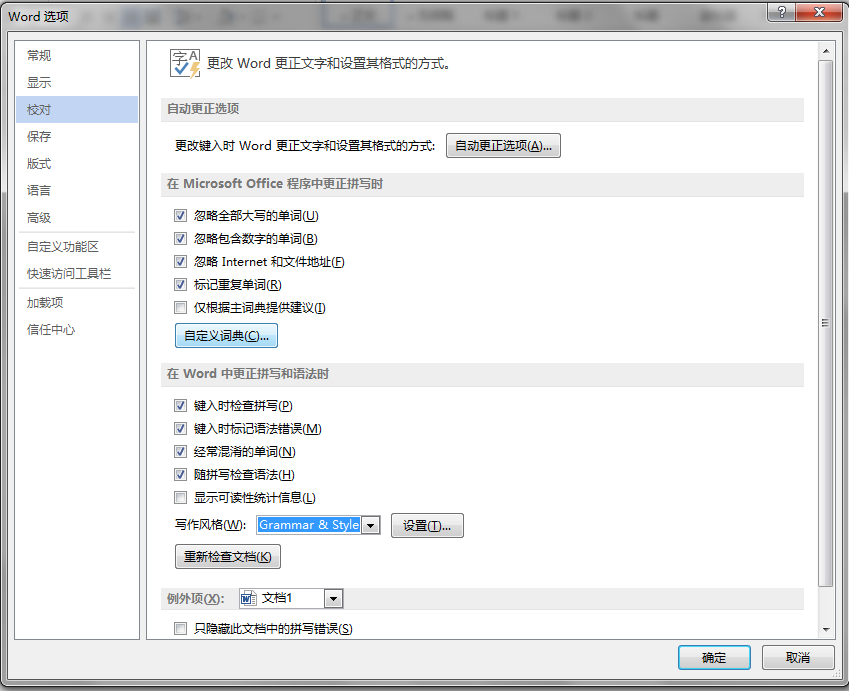 Thank You and Good luck
On your submission
On the publication
On the success of your career!

Questions???

My contacts:
13792489124
zyyu@hotmail.com